Ready, set…write!
By The oakland university writing center
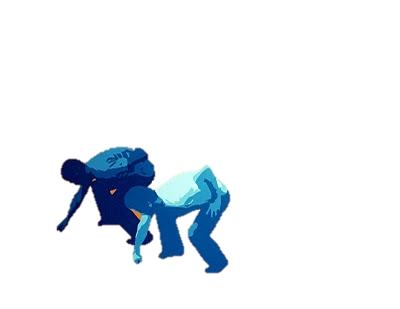 Overview
Today, we want to give you some basic information on how to…
Understand and unpack college assignments
Read non-fiction writing not found in textbooks
Avoid plagiarism by:
Taking notes
Abiding by the rules of Fair Use
Putting information in your own words while recognizing the original source
Distinguish between documentation styles
I.) Understanding and Unpacking College Assignments
So, your professor gave you an assignment…
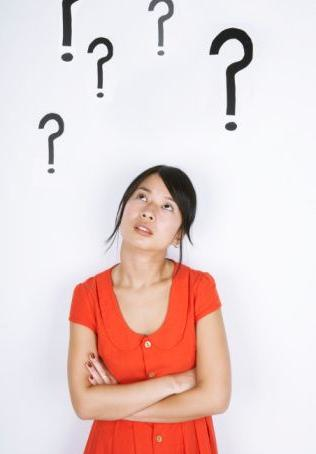 NOW						WHAT?
Information taken from the University of North Carolina Writing Center (2012)
Basic tips
1.) Read the instructions immediately after receiving the assignment. Don’t put it off to the last minute. 
	- Even though an assignment may seem simple or straight-forward, don’t be fooled. Sometimes, professors ask more than one question or want you to address more than one issue/topic. 
2.) Ask questions if you don’t understand the assignment. 
	- Professors are there to guide you. Although it is sometimes unnerving to ask for help, it is the best way to understand the assignment and the professor’s expectations.
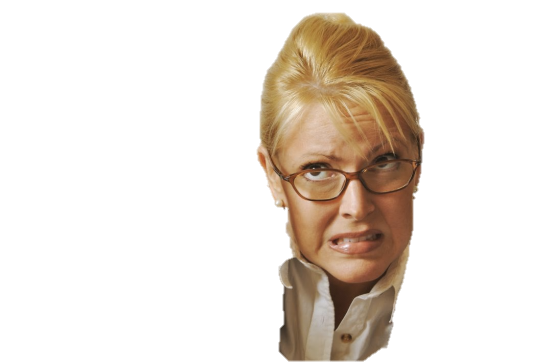 Assignment Formats
1.) An overview (setting the stage)
	-Ex. “Throughout history, gerbils have played a key role in politics” or “In the last few weeks of class, we have focused on the evening wear of the housefly …” (UNC, 2012). 
2.) The task (look for verbs!)
	- Ex. “Analyze the effect that gerbils had on the Russian Revolution,” or “Suggest an interpretation of housefly undergarments that differs from Darwin’s” (UNC, 2012). 
3.) Additional material (suggestions)
	- Ex. “You may wish to consider the differing views held by  Communist gerbils vs. Monarchist gerbils,” or “Can there be such a thing as ‘the housefly garment industry’ or is it just a home-based craft?” (UNC, 2012)
Assignment Formats (cont.)
4.) Style tips (the professor’s expectations)
	- Ex. “Be concise,” “Write effectively,” or “Argue furiously” (UNC, 2012). 
5.) Technical details (format rules/guidelines)
	-Ex. “Your paper must be typed in Palatino font on gray paper and must not exceed 600 pages. It is due on the anniversary of Mao Tse-tung’s death” (UNC, 2012).
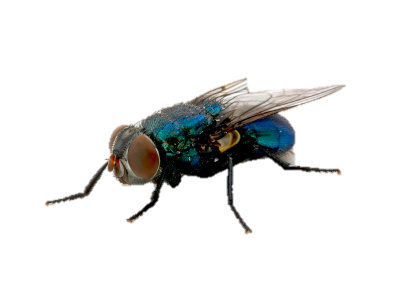 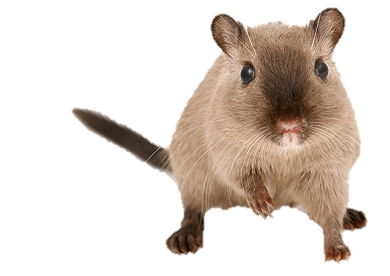 Interpreting the assignment
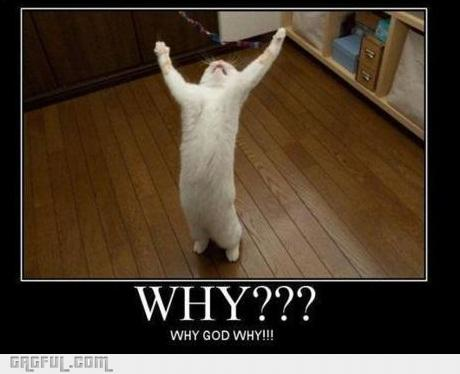 Interpreting the assignment (cont.)
1.) Why did your professor give you this particular assignment? What will you learn from this assignment? What is the purpose?
	- Pay attention to key words (mainly verbs) on the assignment sheet. These will give you clues as to the assignment’s purpose. 
	- Information words (who, what, when, where, why):
		Define, explain, illustrate…
	- Relation words (connections):
		Compare, contrast, apply… 
	- Interpretation words (defend your ideas):
		Asses, prove, evaluate, support, argue…
2) Who is your audience? How much do they know about your topic? Do you need to be formal with them or casual (i.e. are you writing to your state representative or your best friend)?
Interpreting the assignment (cont.)
3.) What kind of evidence do you need?
	- Einstein proof (a famous source)
	- Case proof (an actual experience)
	- Fact proof (statistics, research)
	- “For example” proof (examples from the text)
4.) What kind of writing style is acceptable? Can you use first person (I, me, my, etc.)? Is it a more formal paper? When in doubt, ask your instructor! 
5.) What are the technical details about the assignment? 
	-Page length, font, and font size
	- Documentation style: APA, MLA, AMA, Chicago, etc.
Unpack the Following Prompt
On April 10, 1962, as the United States was emerging from a recession, the nation’s largest steel companies raised steel prices by 3.5 percent. President John F. Kennedy, who had repeatedly called for stable prices and wages as part of a program of national sacrifice during a period of economic distress, held a news conference on April 11, 1962, which he opened with the following commentary regarding the hike in steel prices. Read Kennedy’s remarks carefully. Then write an essay in which you analyze the rhetorical strategies President Kennedy uses to achieve his purpose. Support your analysis with specific references to the text.
What is SOAPS2Tone?
SOAPS3Tone is a tool for active reading. Each capitalized letter of the acronym stands for a series of questions that you should ask yourself every time you read a text, as follows:	

				Speaker
				Occasion (Situation)
				Audience
				Purpose
				Subject 
				Style
				Tone
Who is the Speaker?
As you read, ask: 
	What voice is telling the story, reporting on the event, or making the argument? 

When you write, ask: 
	What voice do I want readers to hear? 
	Should I use the first person, or does this assignment call for a more “objective” perspective? 
	What characteristics of my personality should I reveal (if any) to my readers to accomplish my purpose?
What is the Occasion?
When you read, you must also ask about context for the writing:

	-What places and events have influenced the author’s ideas and opinions? 
	-What situation does the author/character face? 

When you write, consider the context of the assignment, the problem, etc., which will help you to better anticipate the needs of your readers.
Who is the Audience?
When you read, ask: 
For whom was this written? Am I a member of that group?
Did the author make assumptions about those who would read the text?
How do I know who the author wanted to read the text? What clues does s/he give about the audience?
When you write, ask:
For whom do I write?
What do I know about my readers? What do they need to know? What do they already know?
What is the Author’s Purpose?
When you read, ask: 
	Why did the author write this? 
	What did s/he want  me to learn? 
	In other words, what is the reason for this text?

When you write, ask:
	What do I intend to accomplish? 
	What is my reason for writing? 
	How does the assignment help me to determine my purpose?
What is the Subject of the text?
When you read, ask: 
	What is the author talking about? 
	On what subject does s/he write?

When you write, ask:
	What am I writing about?
Or, What is the Author’s Style
When you read, ask yourself:
	What stylistic  features--figurative language, imagery, diction, details, syntax--can you identify in the author’s work? 
	Of what other author does this author’s work remind you, and Why?

When you write, ask yourself:
	What are the stylistic elements of the assignment genre I have been assigned?
	What stylistic features of other writers might be helpful as I attempt to convey information and why?
	What stylistic features will best represent my voice?
What is the Author’s Tone?
It’s about Attitude
When you read, ask: 
	How does the author’s attitude shape what I understand? 
	Does the author imply more than what s/he actually says? 
When you write, ask:
	What do I want my audience to feel? 
	How will my attitudes shape the audience’s willingness to accept my ideas?
Leveraging SPERM to CONSIDER CONTEXT
This acronym can be used to recall the different contexts that influence an author’s texts and of those that influence the reader’s reception (understanding) of the meaning and intent:

Social
Political
Economic
Religious
Military

If you are uncomfortable with SPERM, rearrange it as PERMS.
Dual-Entry Note-taking
Why write it down? 

	When I read, I find myself thinking, “This reminds me of . . . “ or “That reflects what I believe,” or “Now I know what that means,” or “This is an example of __ rhetorical strategy.”
	
	If I don’t write these thoughts down as they occur to me, these breakthroughs are too often lost.
Dual-Entry Note-taking
On the right, answer why you felt it important to record that quote. Was it beautifully written, did it express an idea with which you agree, etc.
Your initial impression of the word’s meaning and why followed by its meaning as found in dictionary.com. Don’t forget to record its part of speech, too.
Answers to the SOAPS3Tone questions
Ideas about how you might use the recorded information within the paper.
Ask yourself: If I taught this class, what quotes or events would I draw to my students’ attention. Record those here. 
The sentence in which an unfamiliar word appears.
Quotes that help you to answer the SOAPS3tone questions.
Quotes that might help you respond to an assignment (if you already know what you are supposed to accomplish).
Your Turn: Help Us Make selections
Reason for writing it down
Text Info From Kennedy
1.
1.